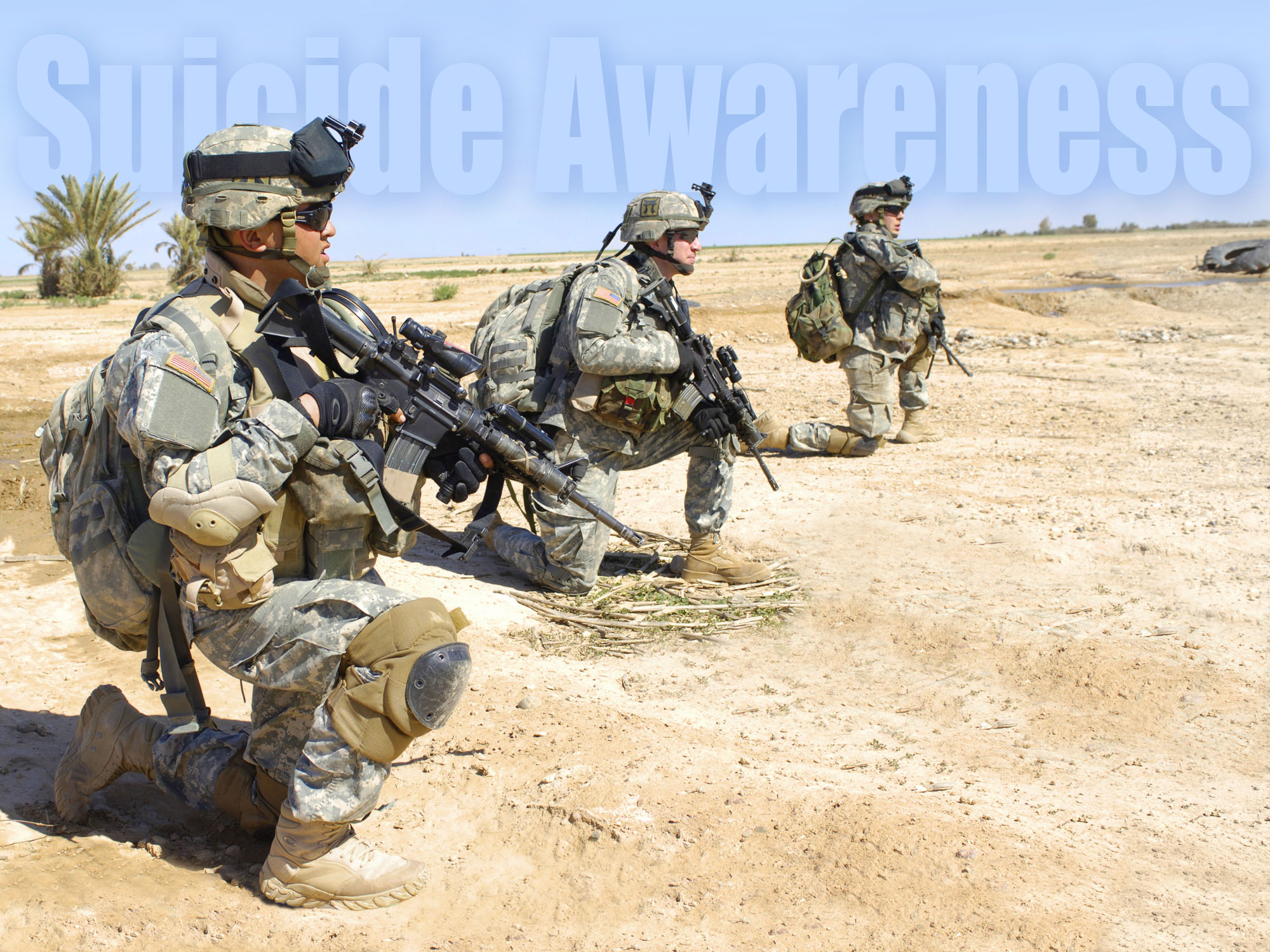 Suicide Awareness for Soldiers
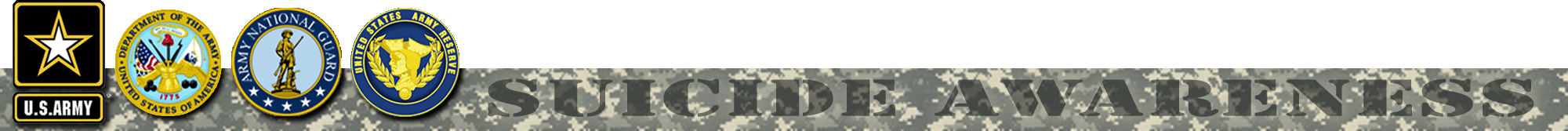 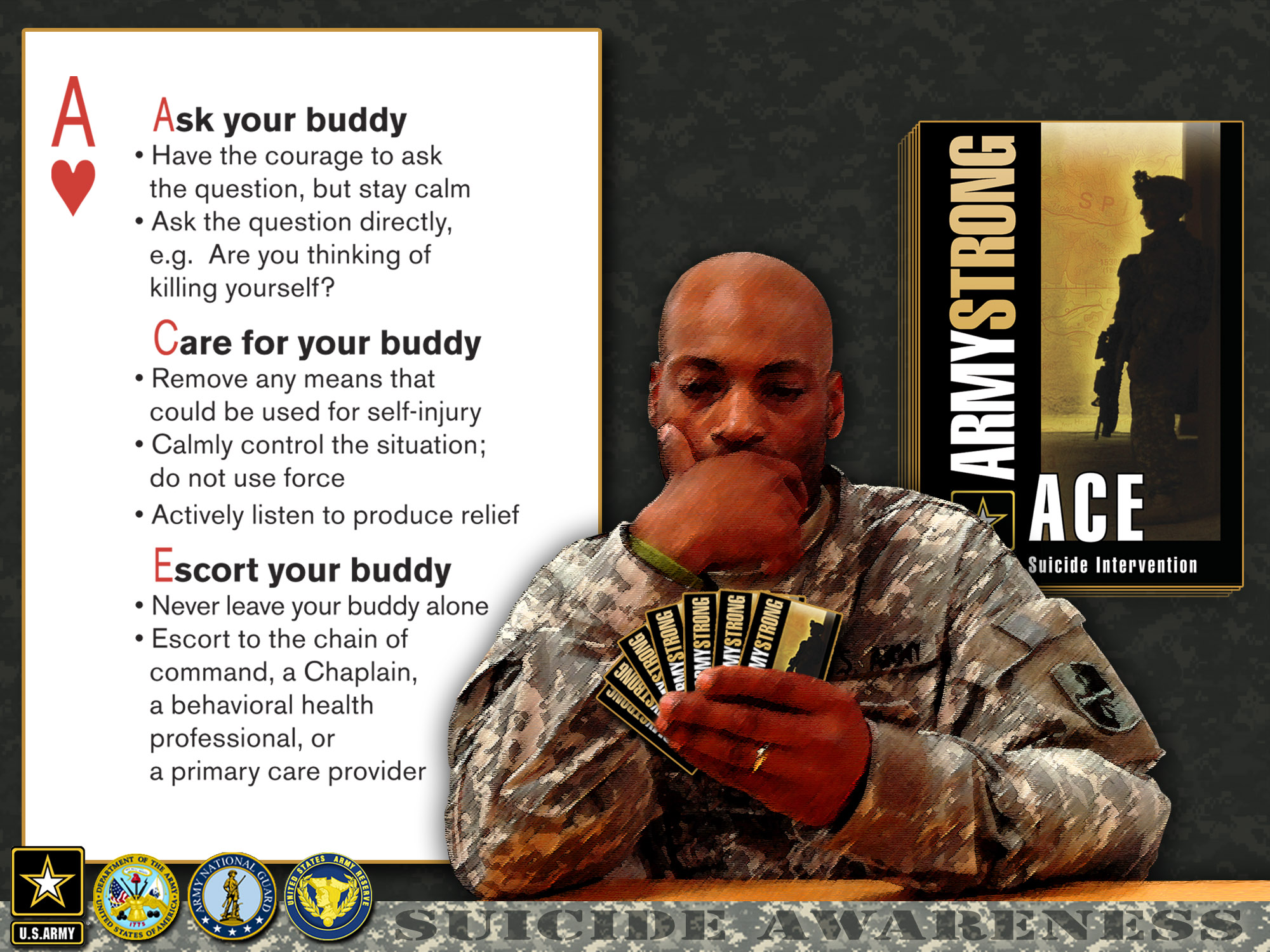 Intervention
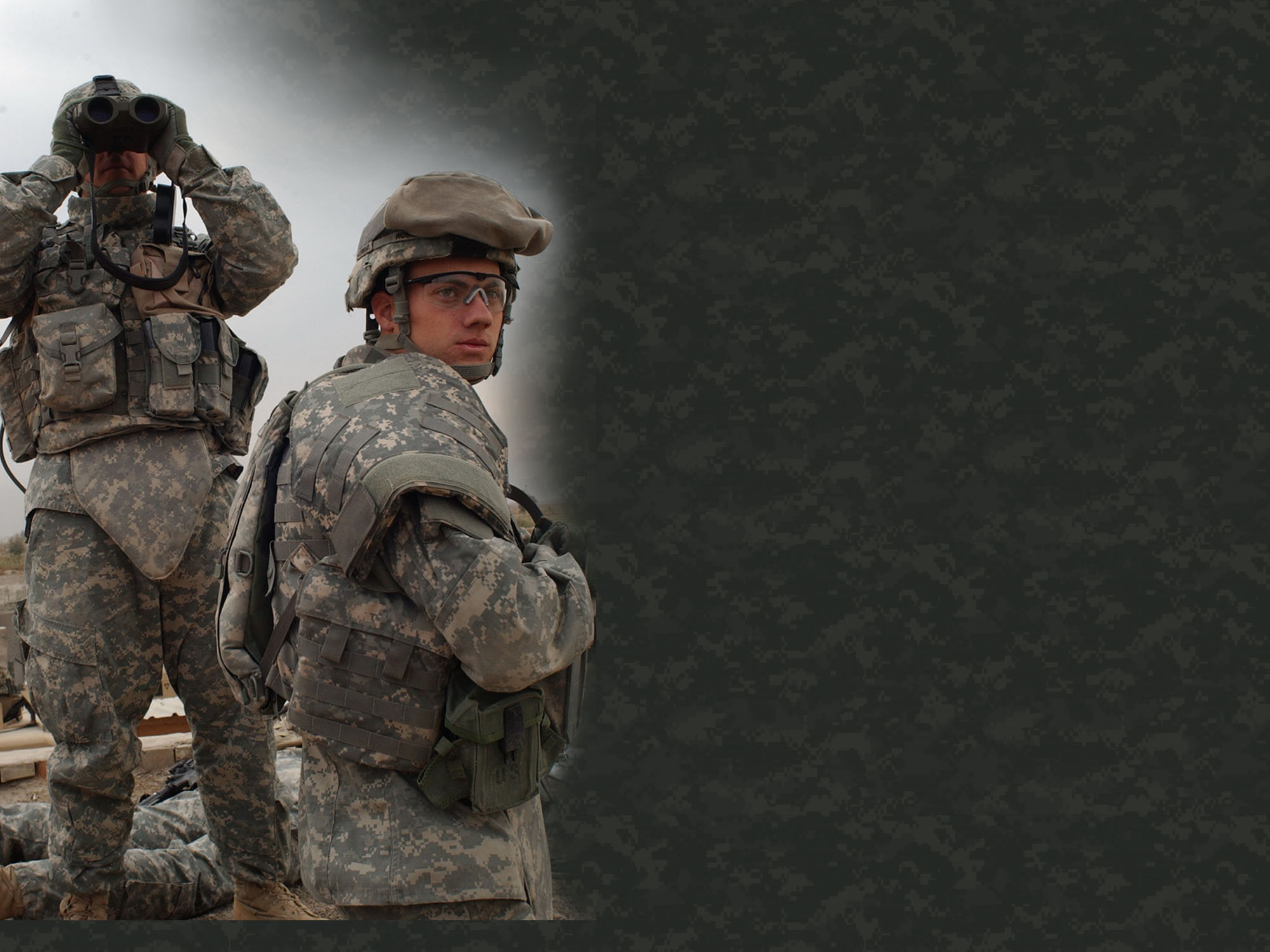 Resources
National Suicide Prevention Lifeline 24/7: Dial 118 or +49 (0) 9641-70-569-118 https://suicidepreventionlifeline.org
www.militaryonesource.com or 1-800-342-9647 
http://www.preventsuicide.army.mil. 
Military Crisis Line 24/7: Dial 118 or +49 (0) 9641-70-569-118 https://veteranscrisisline.net/get-help/military-crisis-line
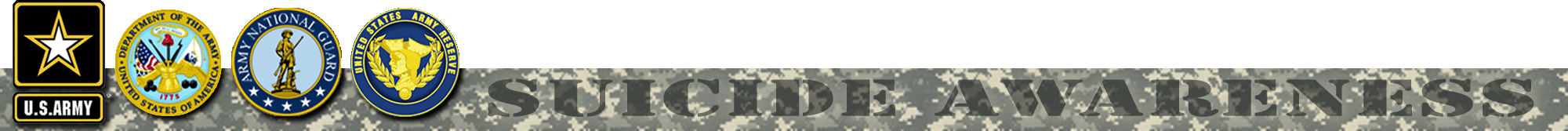 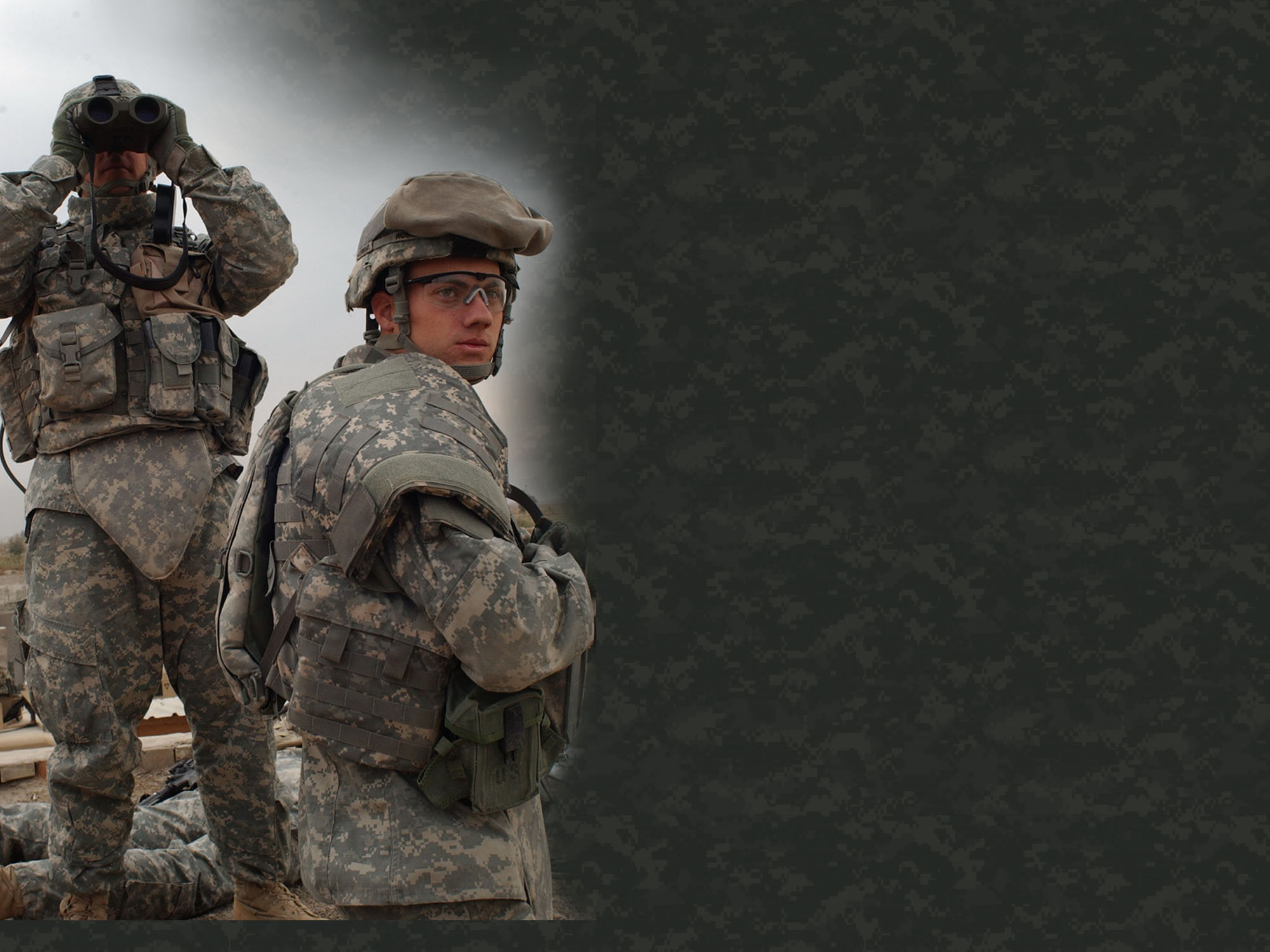 Other Local Resources
Chaplain Crisis Line:  	   (DSN) 526-3025
		            09641-70-526-3025

Behavioral Health Clinic:
		      +49 (0) 6371-9464-2300	     		
Military Police Emergency: 	           114		             +49 (0) 9662-83-110

USAG BMC IOC: 	   (DSN) 475-7226
				     09641-83-7226
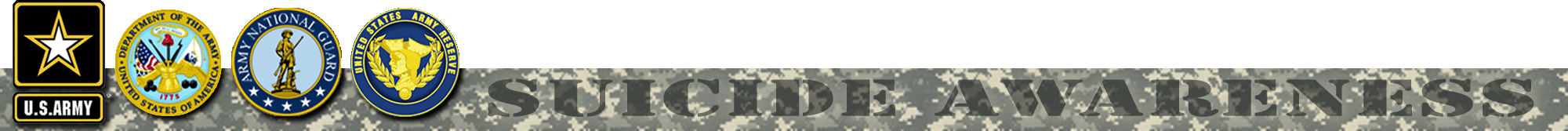 What Activities Protect Us Against Depression & Suicide?
Living Well
Physical Fitness
Friendships & Community
Sunlight 
Sleep
Proper Nutrition / Fish Oil
Purpose
Serving Others
Thankfulness
Disciplined Thought / Meditation 
Religious Practice
Sickness
Purpose
Suicide
Religious Practice
Depression
Marriage Stability
Stress
Alcohol
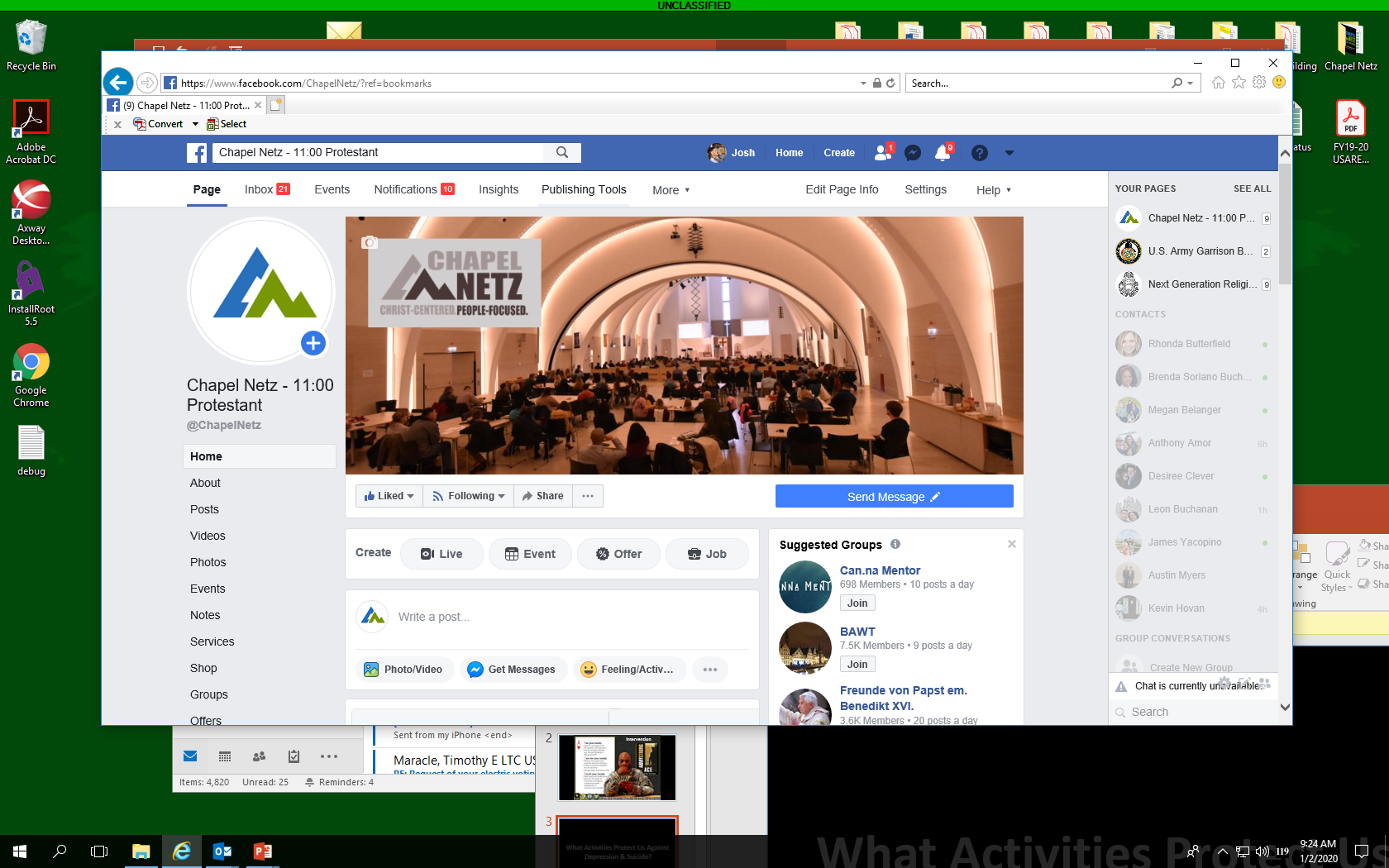 1100: Netzaberg Chapel
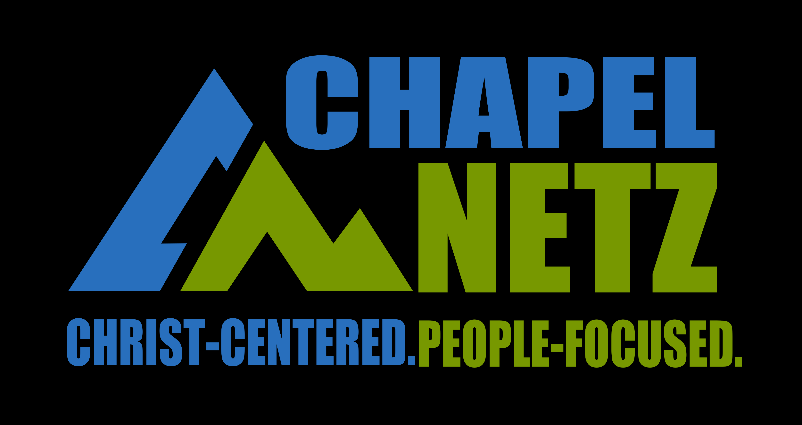 www.facebook.com/ChapelNetz
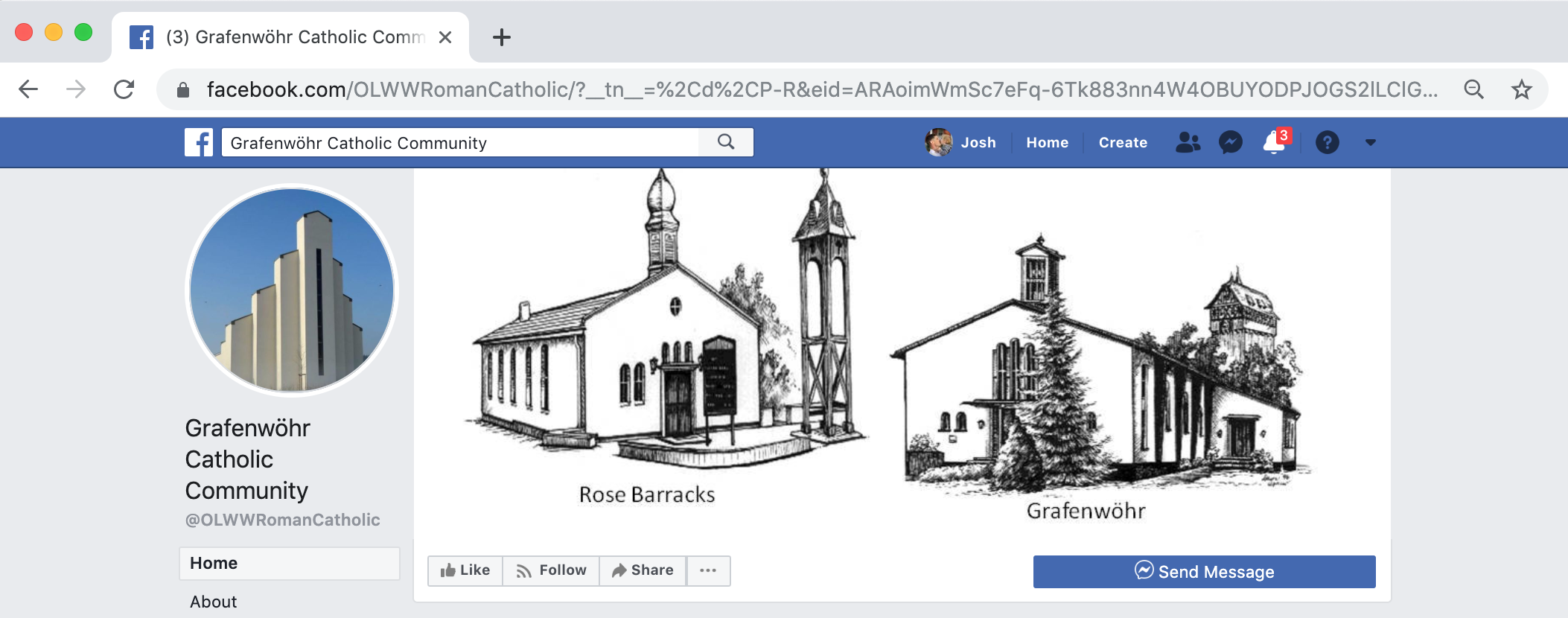 Catholic - 0830: Netzaberg Chapel
1130: Rose Barracks
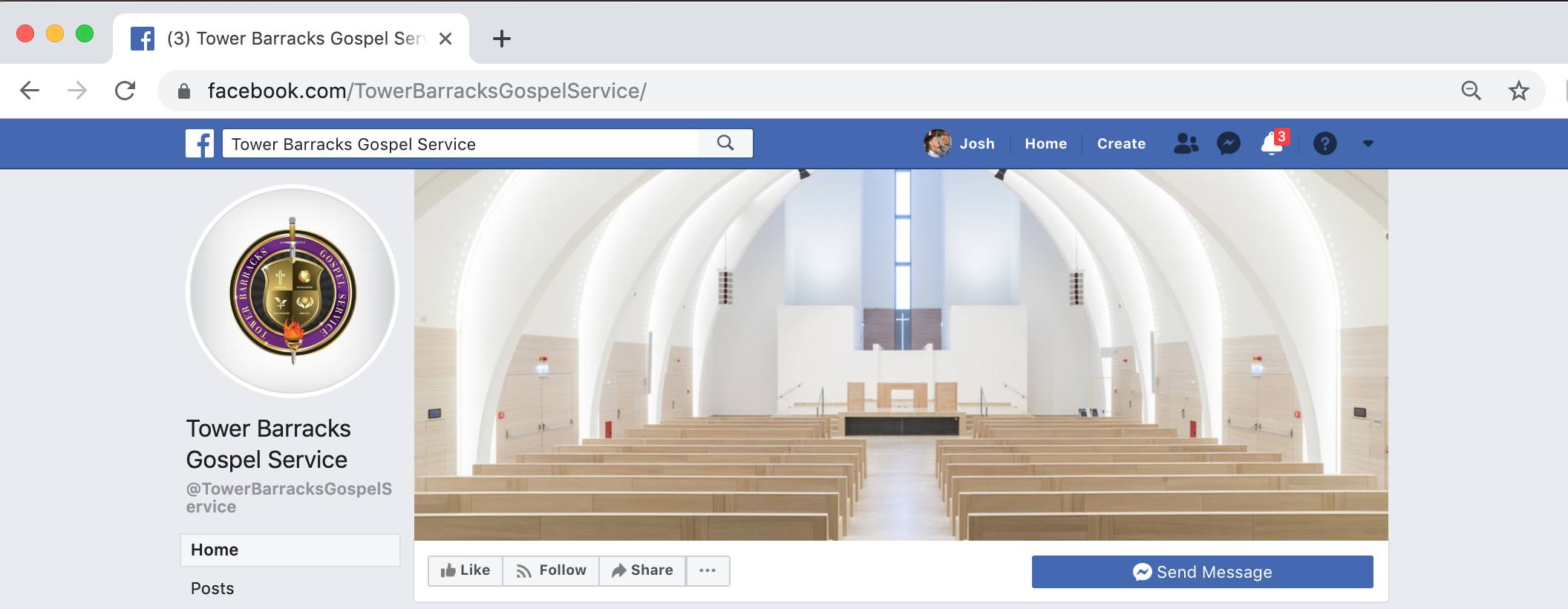 Gospel - 1300: Netzaberg Chapel
www.facebook.com/TowerBarracksGospelService
NETZABERG 
CHAPEL
Sunday

Catholic 			0830
PX         	 	 	0800
DFAC              	 	0815

Chapel Netz		1100
PX               	 		1020
DFAC           	 		1030

Gospel 	 		1300
DFAC               		1205
PX               			1215
+
X
+
CHAPEL BUS
DFAC
Grafenwohr
PX
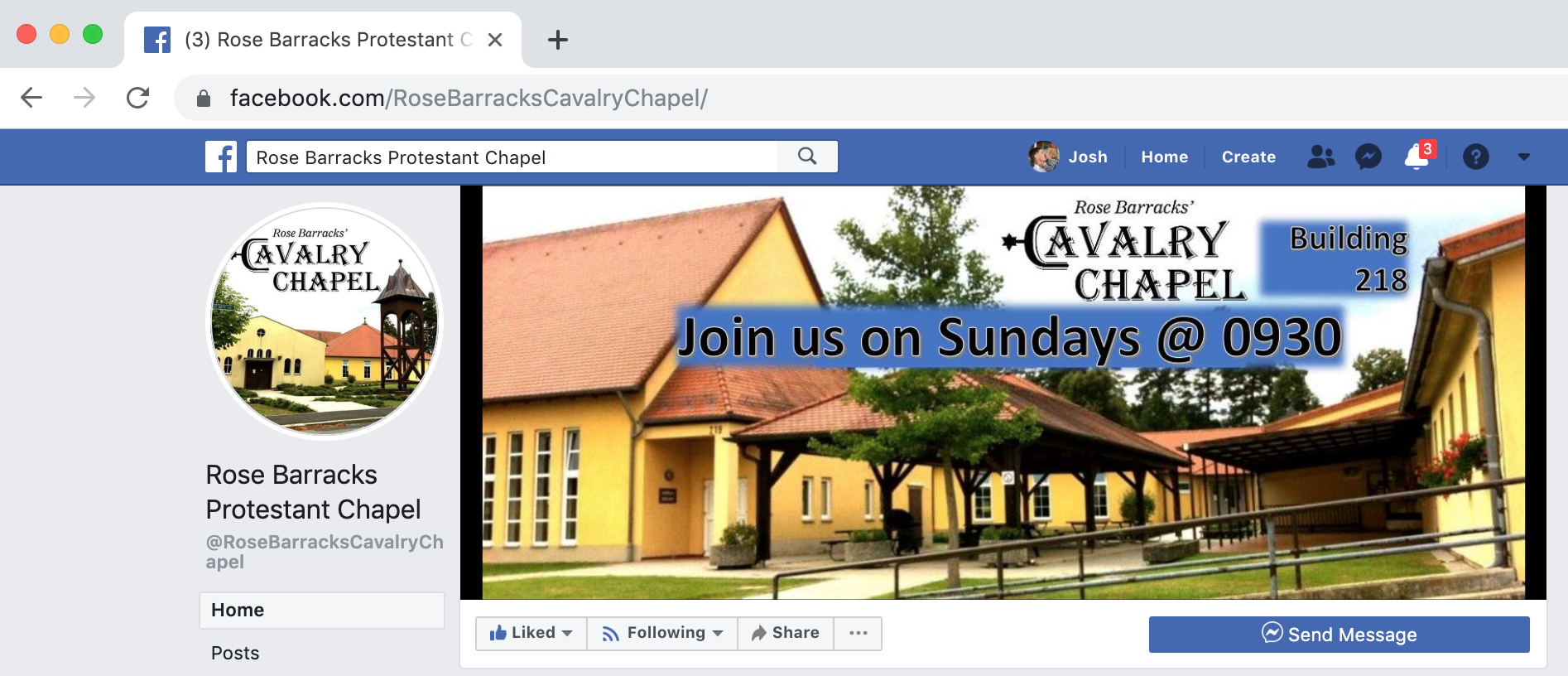 0930: Rose Barracks
www.facebook.com/RoseBarrackCavalryChapel
Shabbat
Torah Study
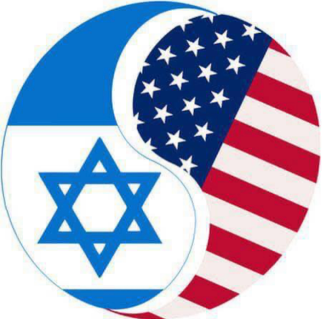 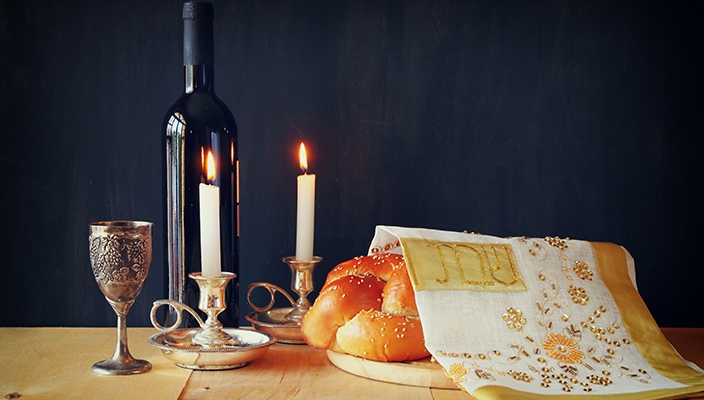 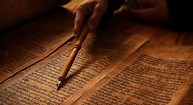 1st & 3rd Friday’s 1800 (6pm)			                   Thursday’s 1200
		
Building 142 Tower Barracks Chapel, Grafenwoehr 

POC: CH (LTC) Henry “Ari” Soussan  DSN 569-7053
Cell: 0179-4090016 
Henry.C.Soussan2.mil@mail.mil
Worship Opportunities
Netzaberg Chapel  
Catholic Confession		SUN	0730
Catholic Mass			SUN	0830
Chapel Netz			SUN	1100
Gospel Service			SUN	1300

Rose Barracks Chapel  
Eastern Orthodox 		SUN	0900 (smaller Chapel)
Calvary Chapel			SUN 	0930
Catholic Confession		SUN	1100
Catholic Mass			SUN	1130
Catholic Daily Mass 	  TUE/THU/FRI   1205
Seventh Day Adventist		SAT	1030

Tower Barracks Chapel
Jewish Service	    		1st & 3rd FRI	1800
Catholic Daily Mass 		TUE/FRI   1200
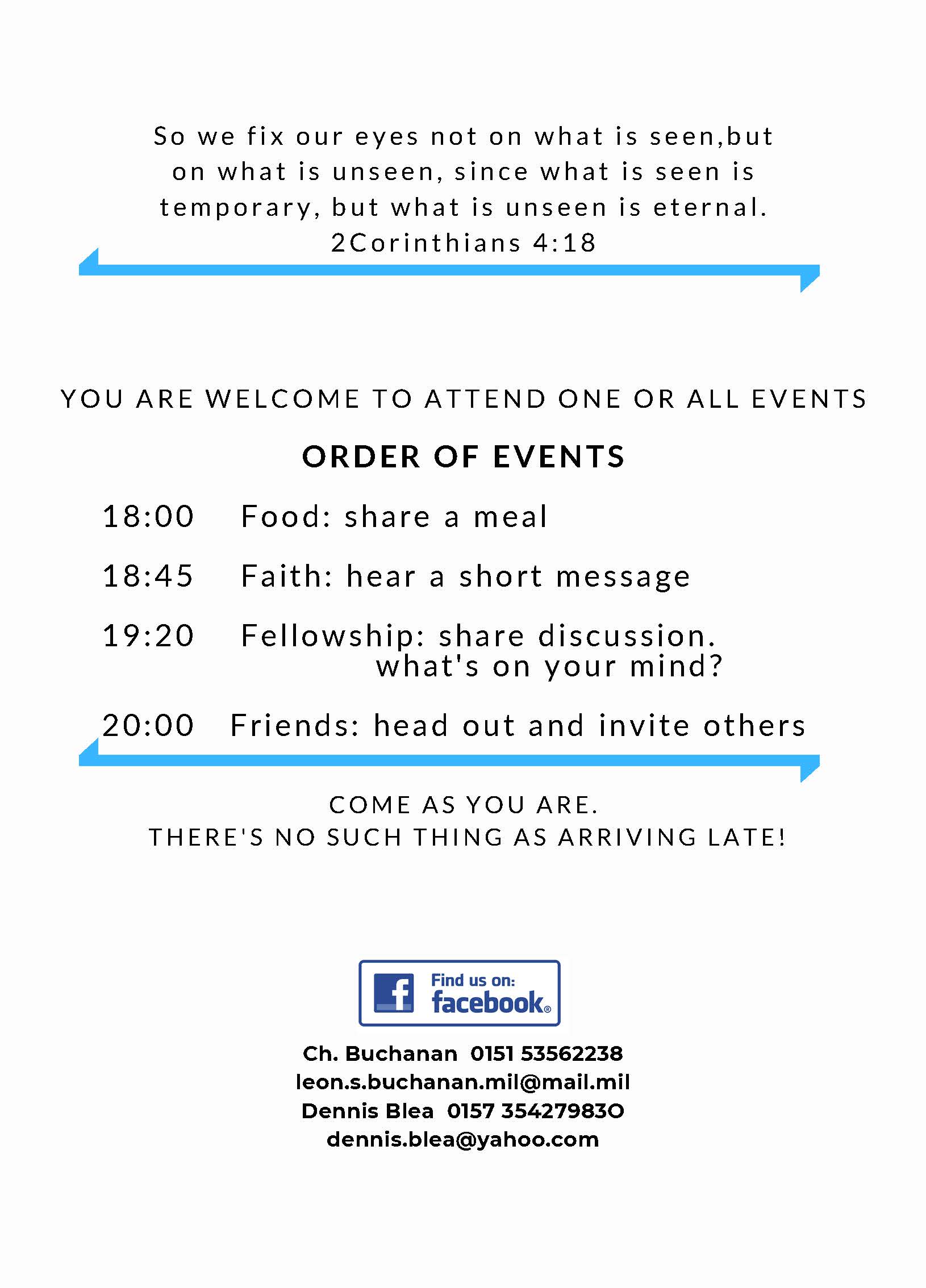